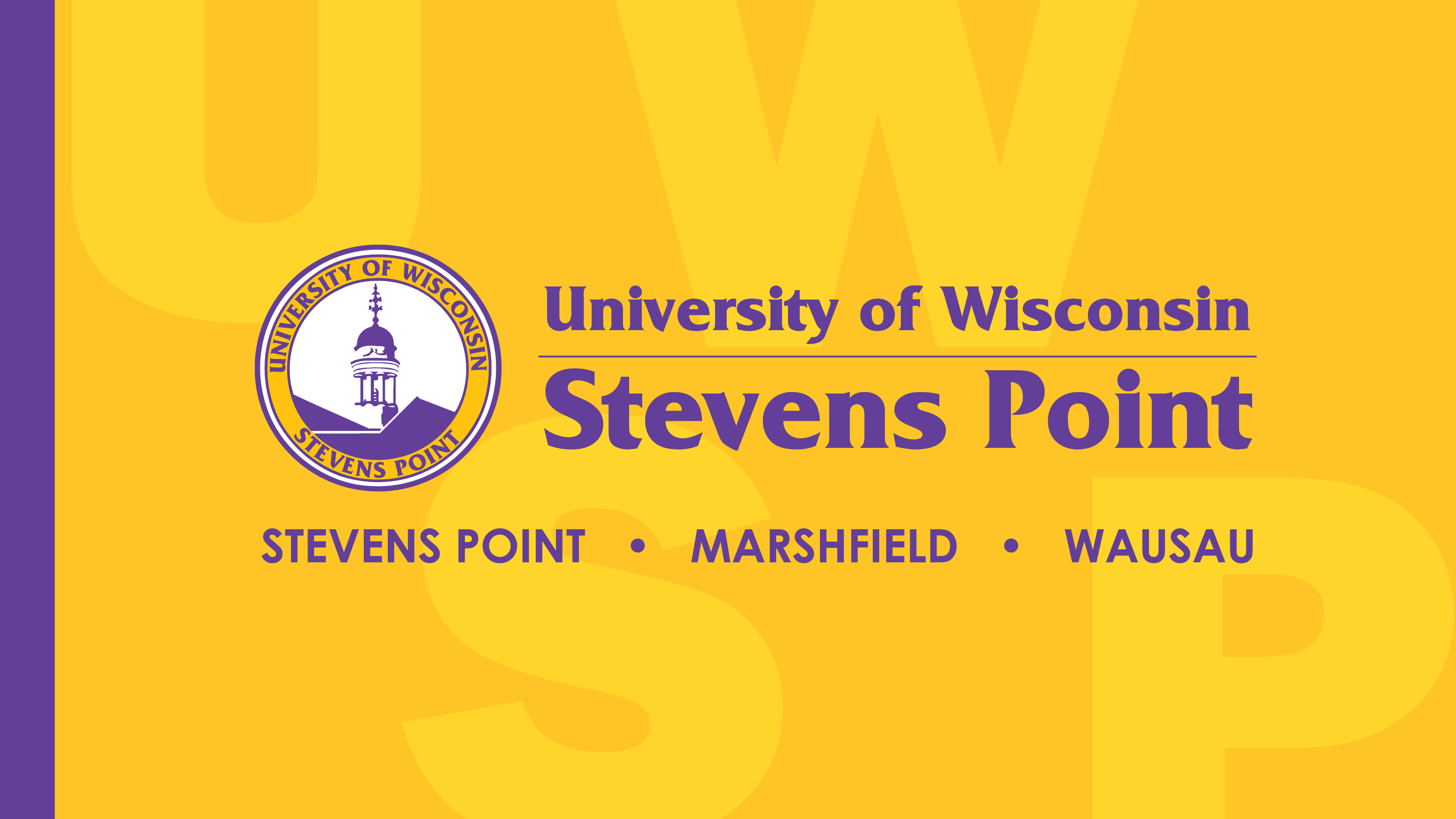 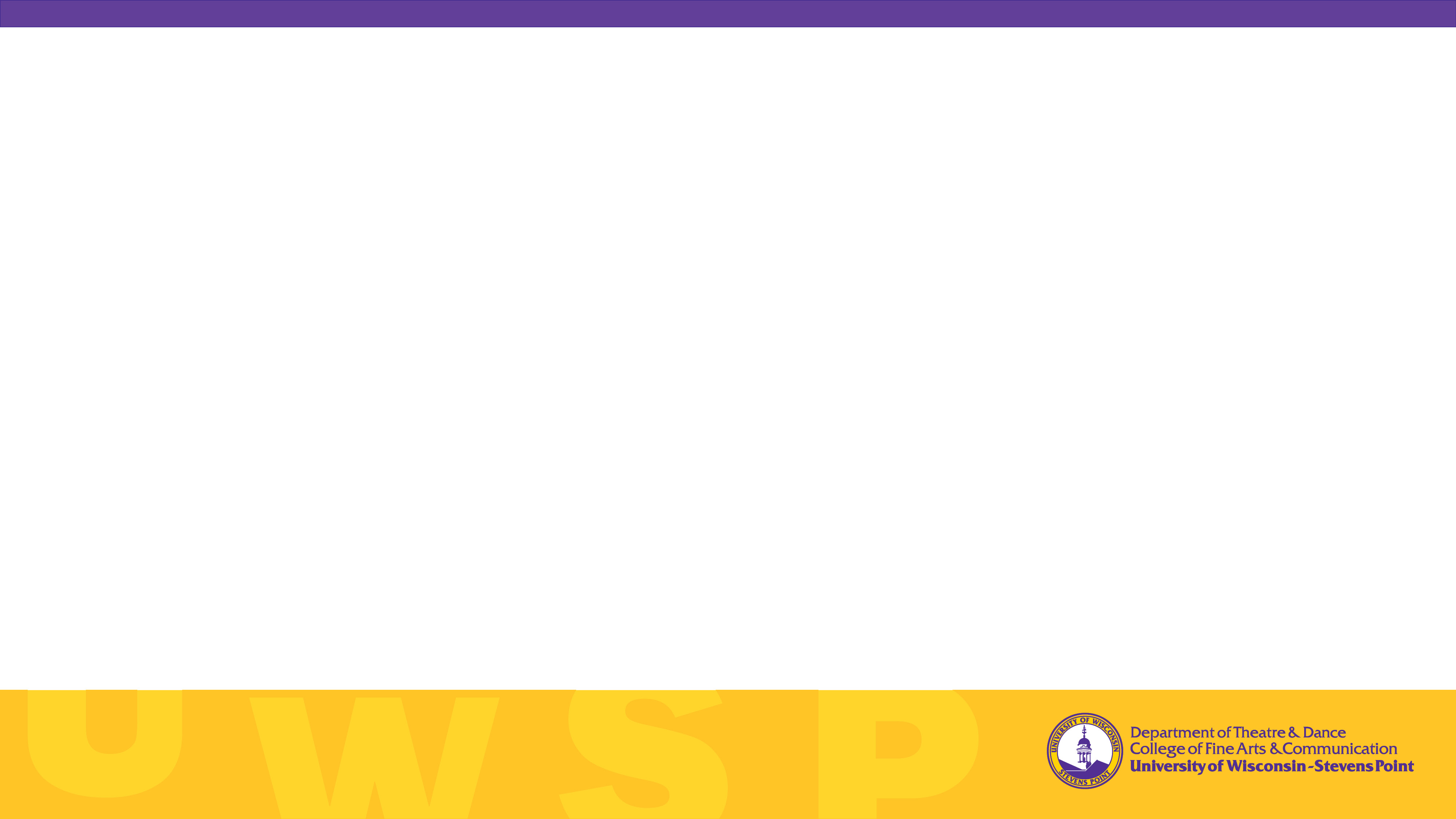 Inclusion and Engagement of Marginalized Students
"Starting from YES" 
as an Example of a Curb-Cutting Technique 
that Benefits All Students 

Jim O’Connell, Associate Professor
Arts Management Coordinator
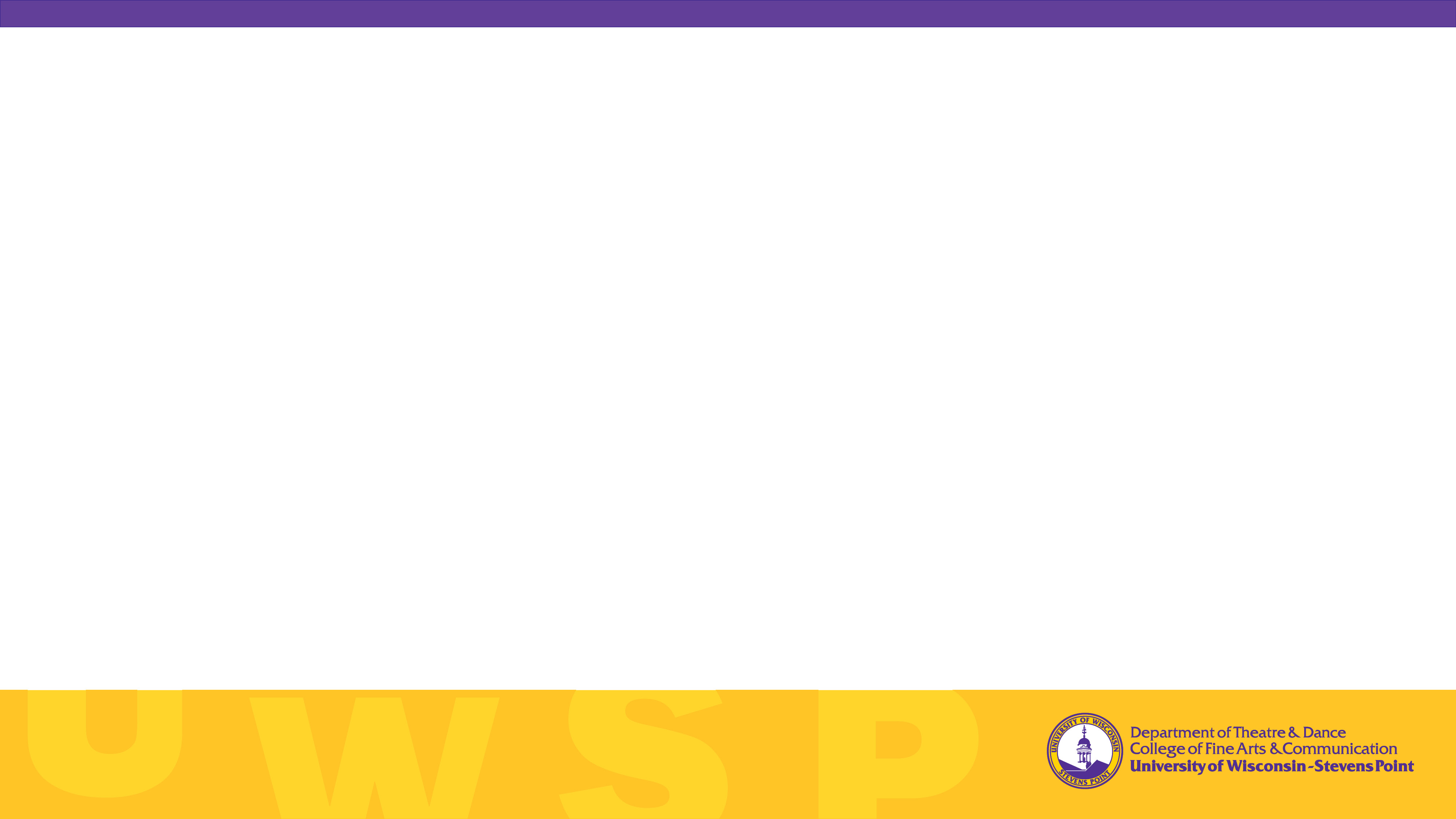 …but I don’t know WHY!
Sir Laurence Olivier

Alliance of Multicultural and Diversity Organizations 
	2020 Inclusive Excellence Award 

What was I doing right?
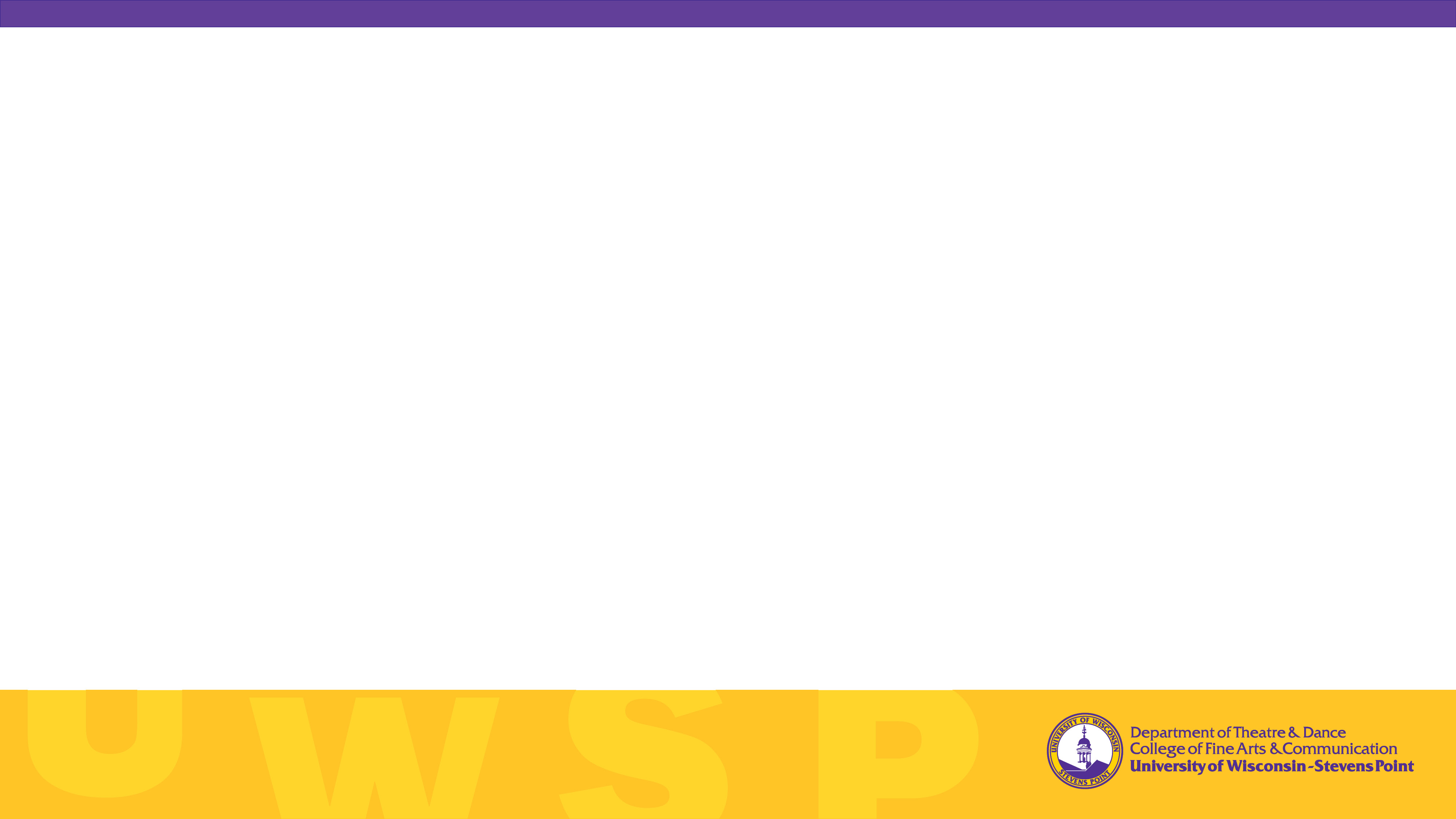 What was I doing right?
Transforming the Classroom at Traditionally White Institutions to Make Black Lives Matter 
	Frank Tuitt, Chayla Haynes, and Saran Stewart (2018)

“…[we] are in the identity development business… [our decisions] inform how students think about their instructors, themselves, and their overall sense of belonging in our classrooms” 

“…identity-affirming and socially just learning environments”
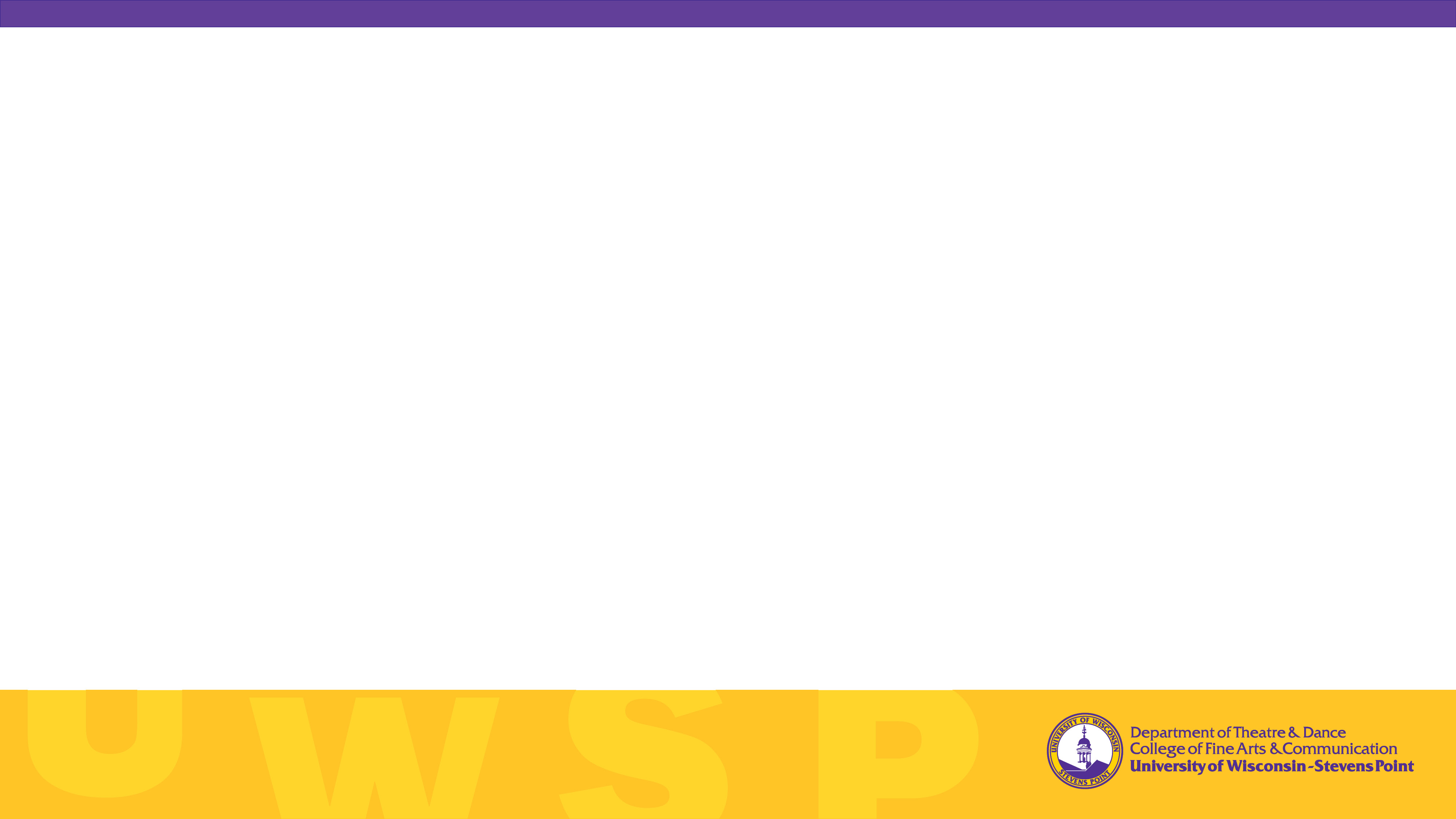 DISCLAIMER
I make no claim of expertise in inclusive pedagogy.
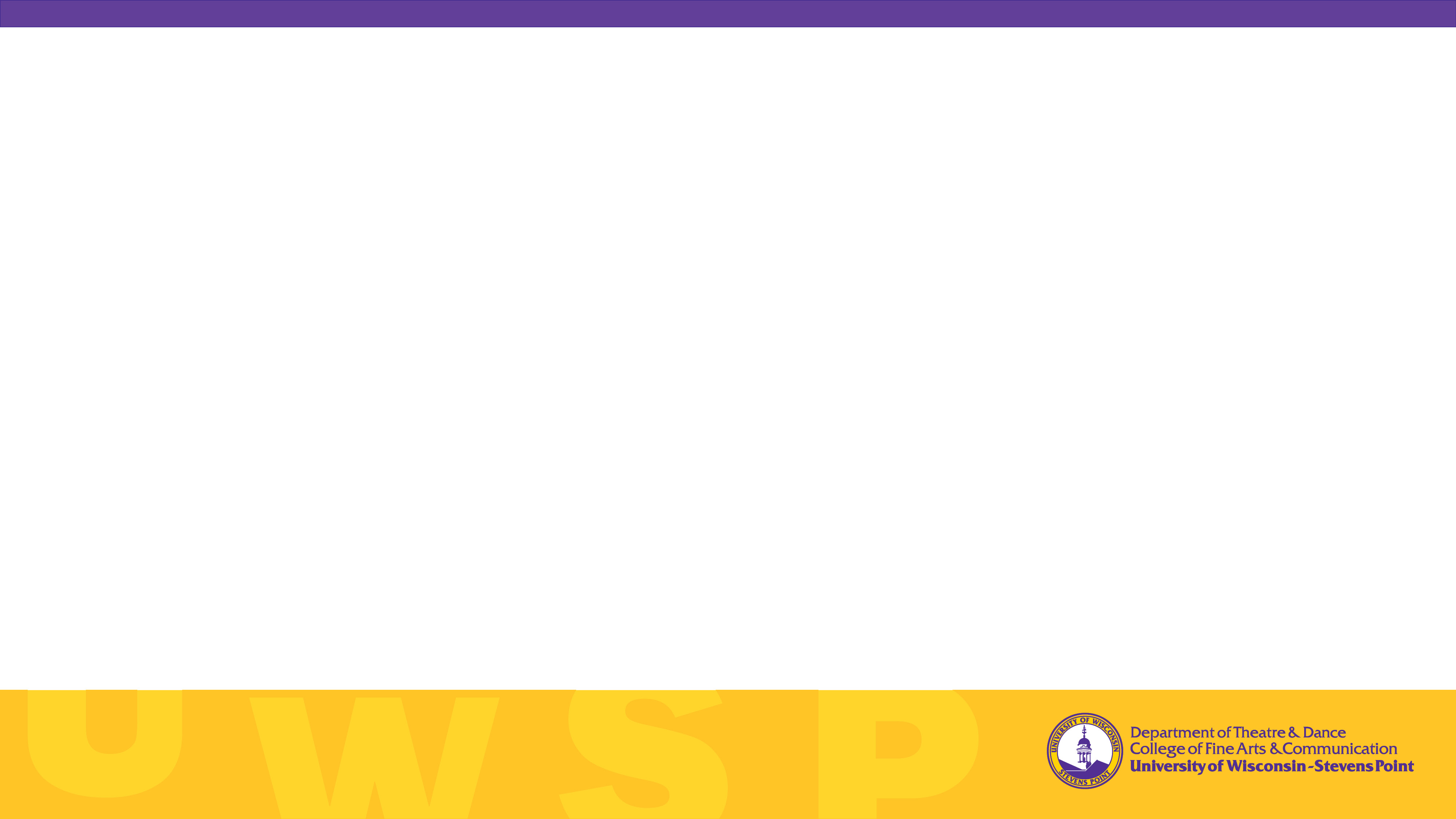 Starting with YES
“…identity-affirming and socially just learning environments”
No standard structure for arts orgs, just common functions, so…
	Why not let students make up their own organizations?
But the outcomes…
	…a South Chicago theatre camp that feeds its campers
	…a home for trans-gender youth funding itself thru art projects
	…a gallery featuring works made from used diabetic supplies
How do you want to change the world?
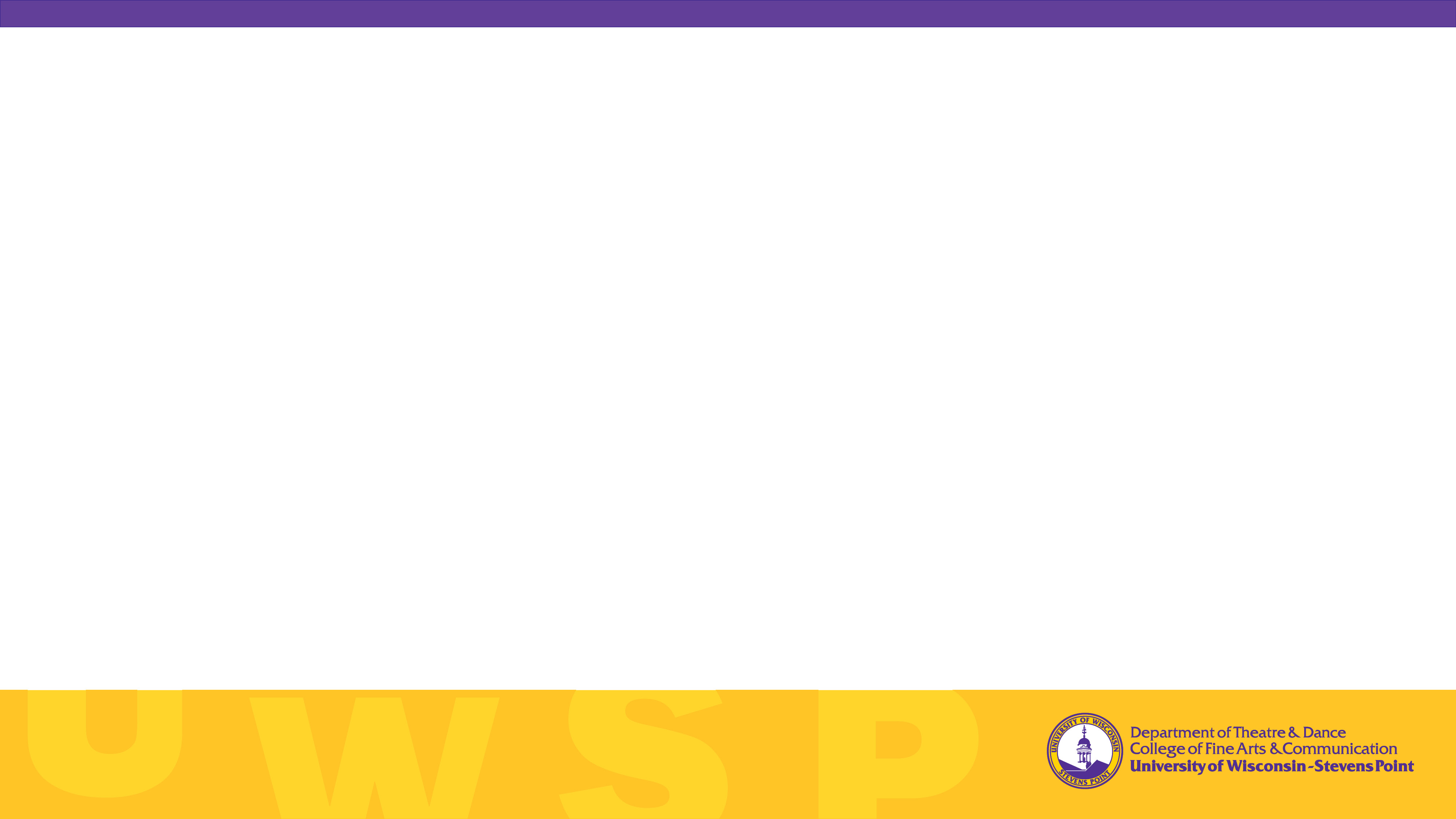 The Curb-Cut Effect
Angela Glover Blackwell (2017) via Vu Le (Nonprofit AF)
Decades ago in Berkeley, CA, disability activists fought for small ramps to be cut so that wheelchairs could go up and down the curbs
“Then a magnificent and unexpected thing happened…Parents pushing strollers headed straight for curb cuts. So did workers pushing heavy carts, business travelers wheeling luggage, even runners and skateboarders.”
Focusing on supporting the most marginalized benefits everyone in society, not just those who are targeted for this support
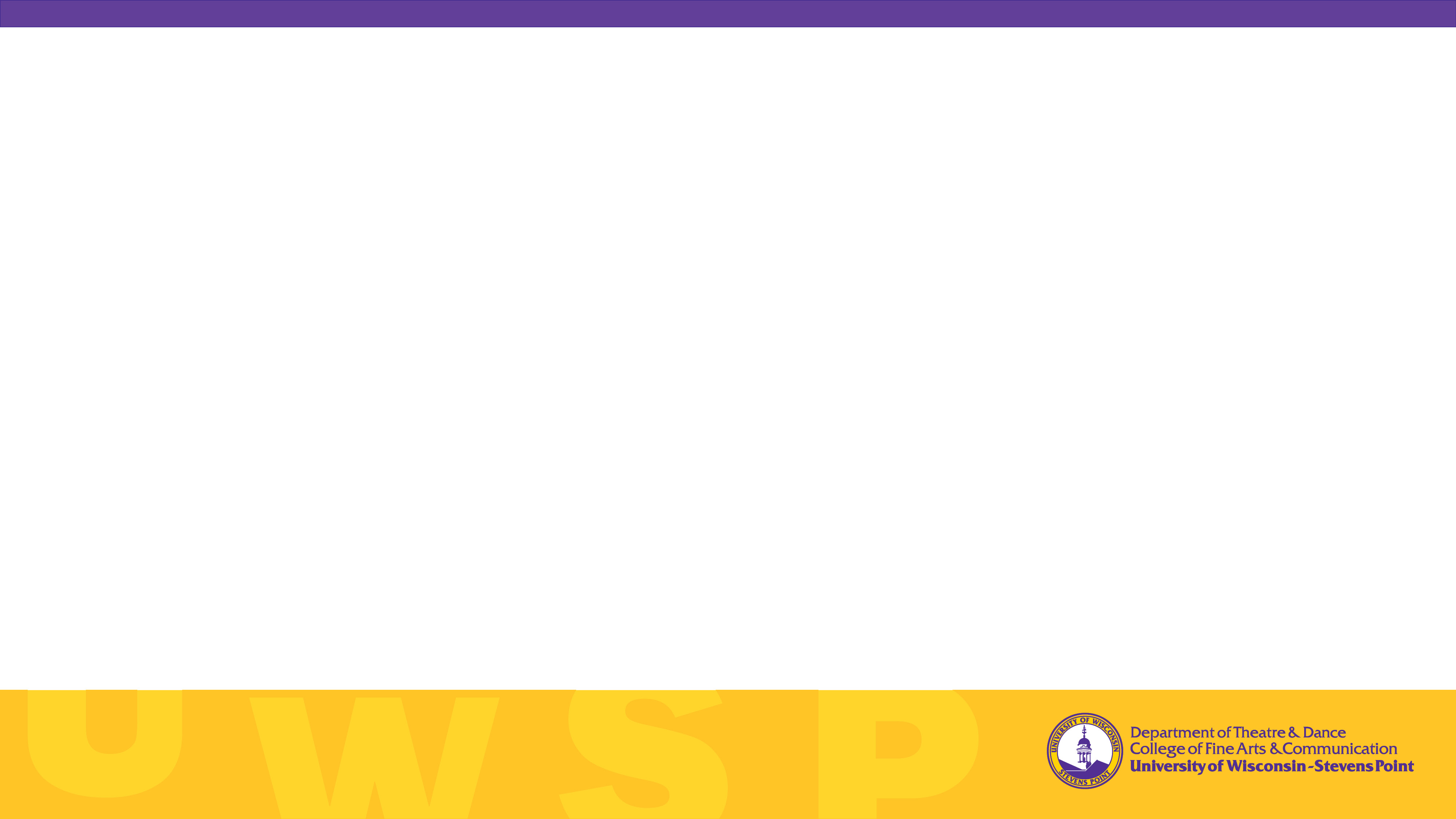 The Big Step
Technically, mine was a Reverse Curb-Cut Effect, HOWEVER…
What are the Big Steps in our curricula?
	The ones on which students trip, then find another major
	(ARTM: Imagining themselves inside an arts organization)
Do we imagine our Big Steps as…
	…validating the rigor of the field?
	…weeding out the riff-raff?
	…a rite of passage?
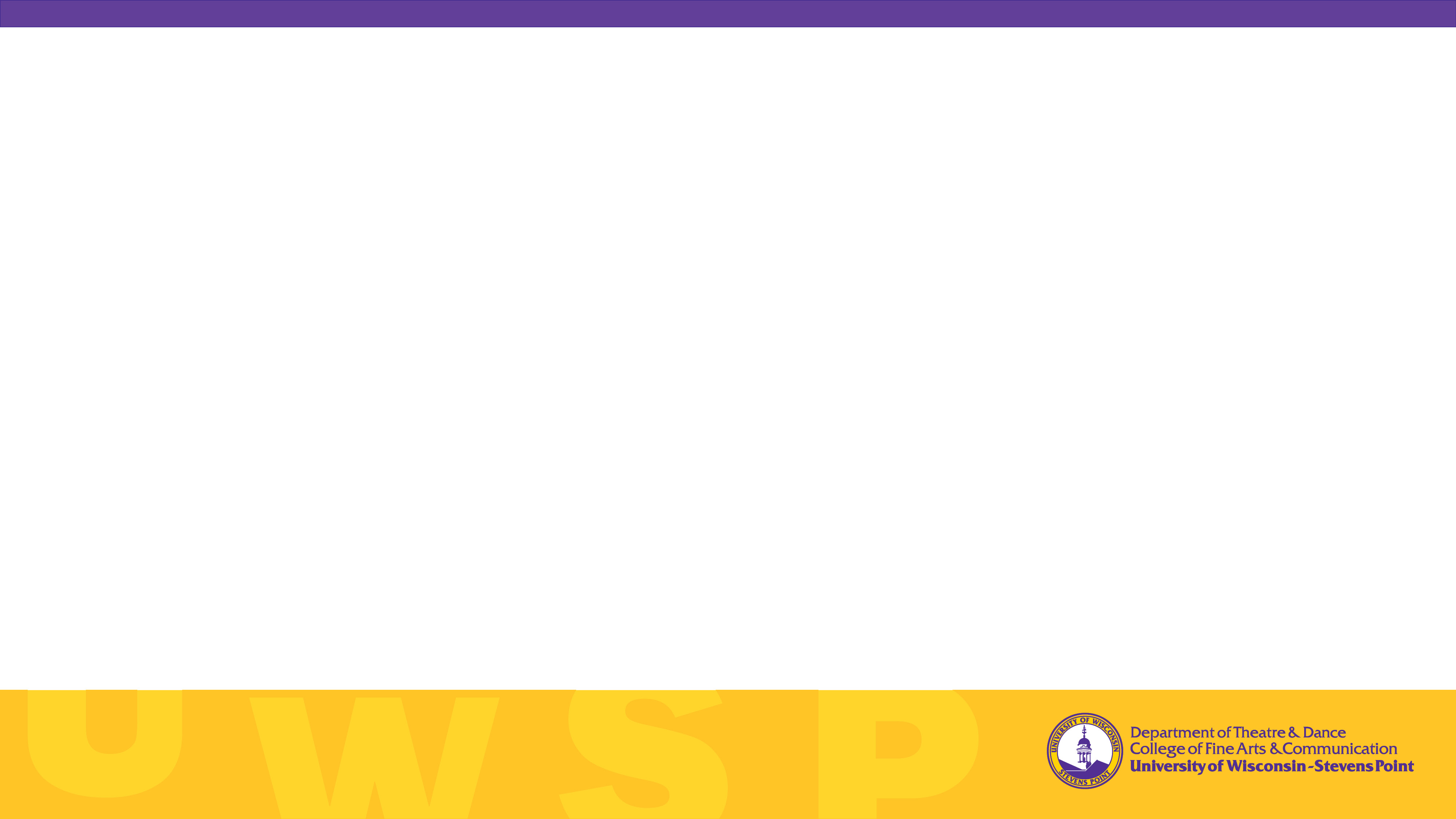 What if we provided a Ramp Up?
…an “identity-affirming and socially just learning environment”?

Would the integrity of the field suffer?
					OR
Would the face of the field look different in 10, 20, 40 years?

Would the world be changed for the better?
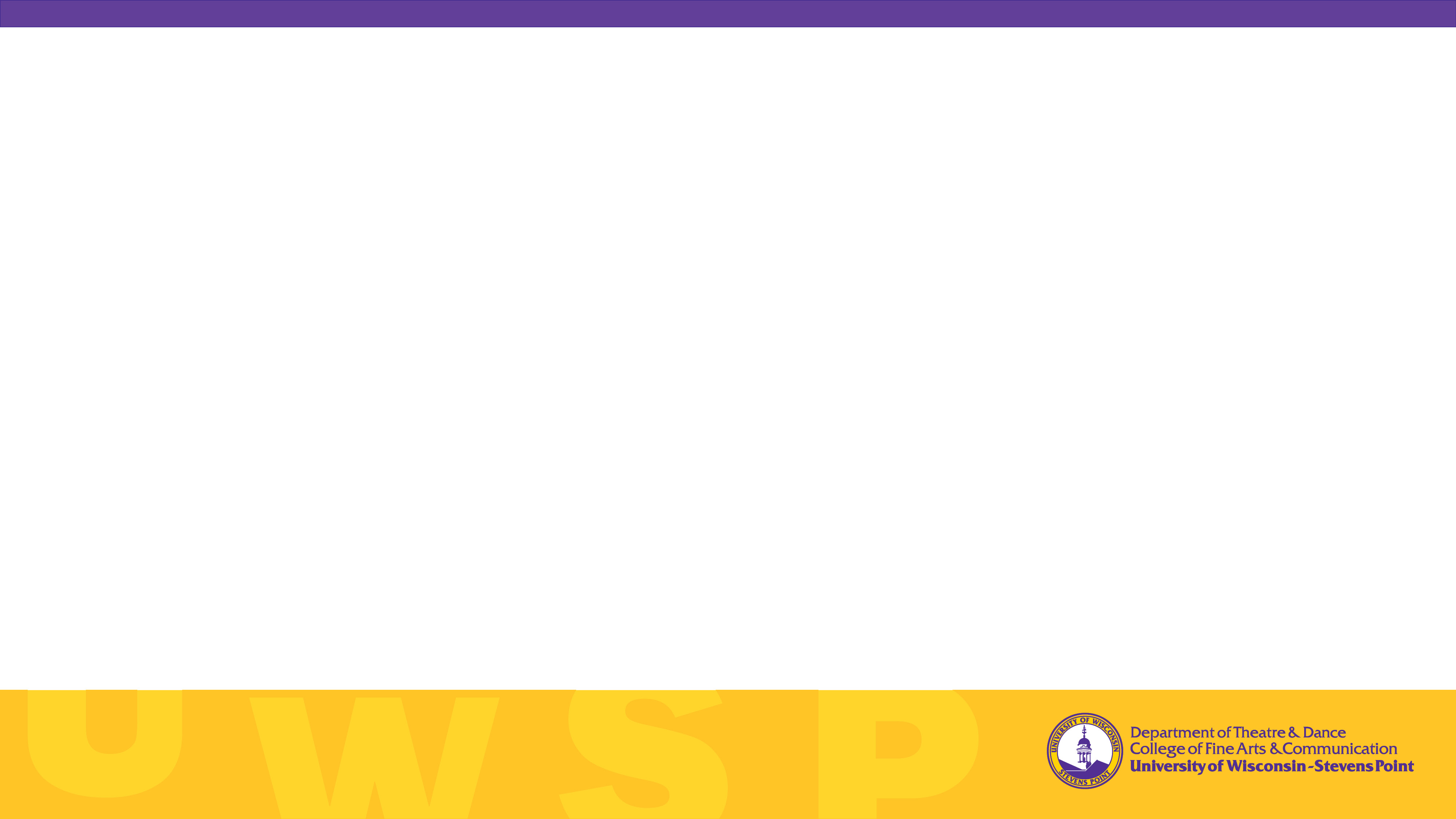 SO… Let’s think together
What is your Big Step? (Every field has one.)

Is it necessary?
					
What would a Ramp Up look like?

How could it be implemented?
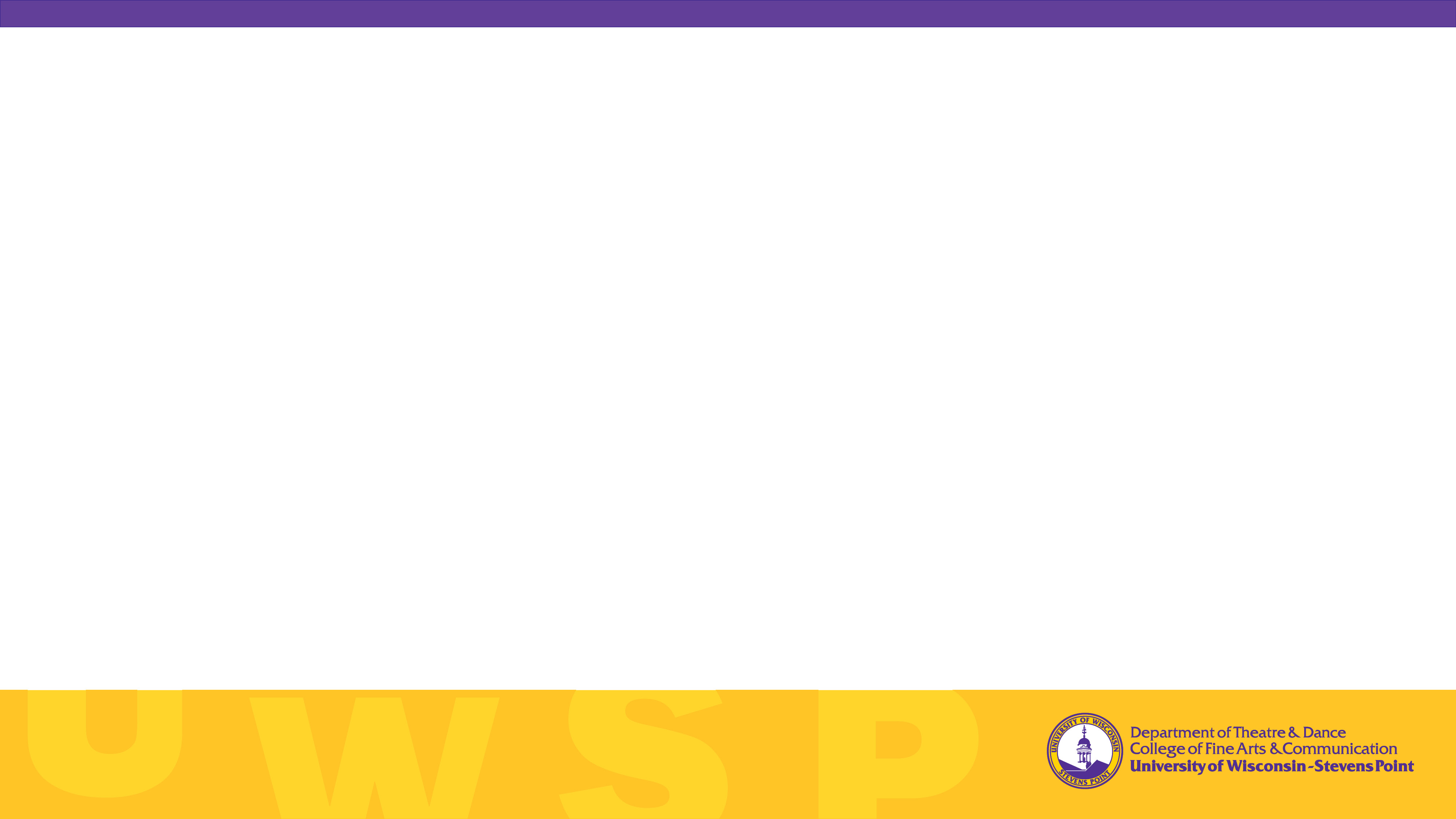 THANK YOU!
SOURCES:
Angela Glover Blackwell, The Curb-Cut Effect, Stanford Social Innovation Review, Winter 2017
Vu Le, The Curb-Cut Effect, and Why Race, Equity, Access, Diversity, and Inclusion (READI) Are Even More Critical Now, NonProfit AF (NonprofitAF.com), May 18, 2020
Frank Tuitt, Chayla Haynes, and Saran Stewart, Transforming the Classroom at Traditionally White Institutions to Make Black Lives Matter, To Improve the Academy, January 2018